Using Corpora - I
Albert Gatt
31st October, 2014
Goals of this seminar
Practical skills:
Searching for words in corpora and quantifying results
Basics of frequency distributions
Measures of collocational strength
Keyword analysis

Pattern-matching 
Regular expressions
Corpus query language
Analysing results
Sampling from resultsets
Categorising outcomes
Some basic concepts
Part 1
Text
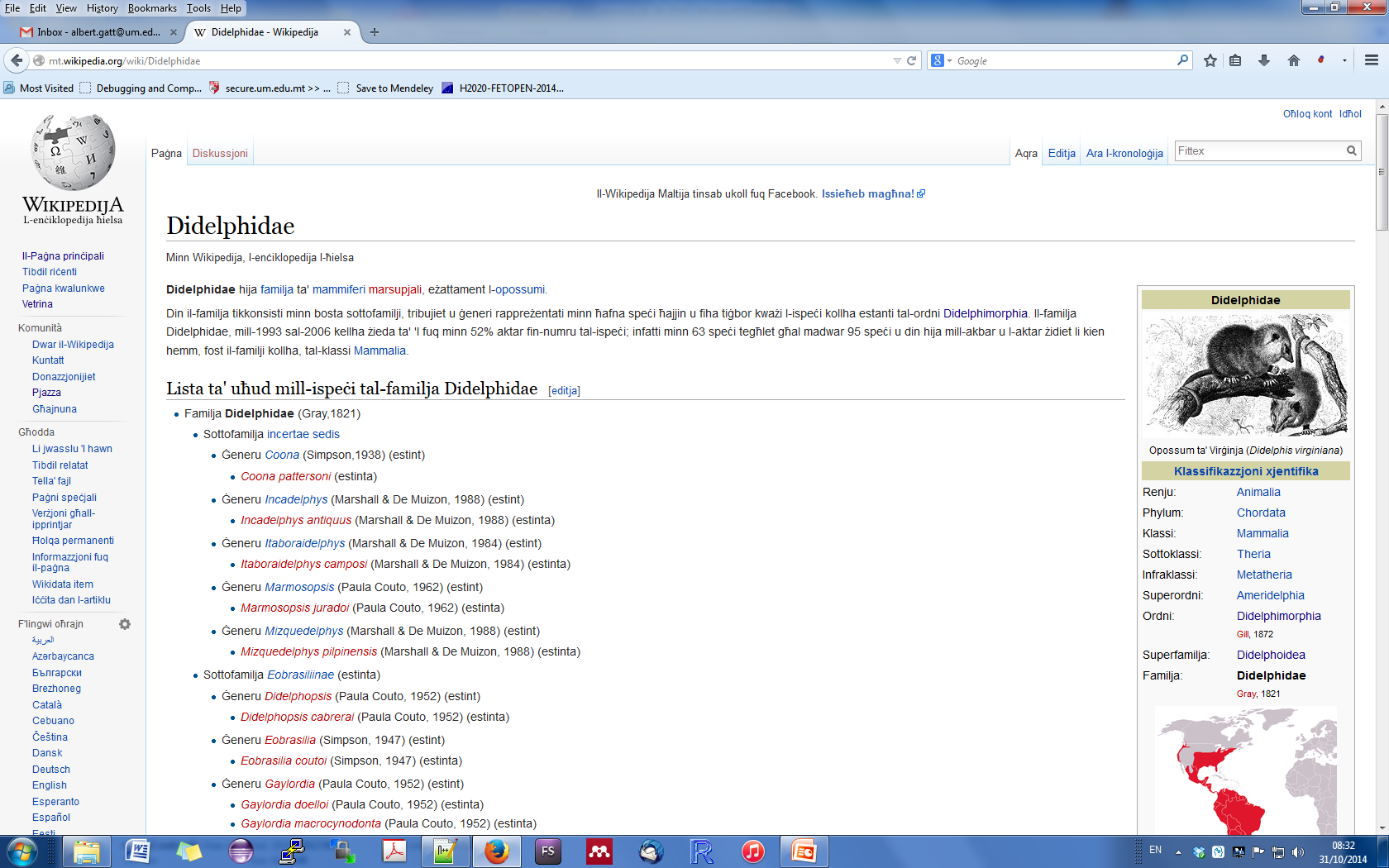 Text (vertical format)
Paragraph splitting, sentence splitting, tokenisation
p
s
Didelphoidea

Didelphoidea
hija
superfamilja
ta'
mammiferi
marsupjali
,
eżattament
l-
opossumi
tal-
kontinenti
Amerikani

...
...
...
s
text
p
s
Metadata
Text-level
Information about the text, origins etc.
E.g. Text genre
Can be very detailed, e.g. include gender of author
Depends on the info available.
Metadata
Structural
Information about the principal divisions.
Section, heading, paragraph...
Metadata
Token-level
Information about individual words:
Part of speech
Lemma 
Orthographic info (e.g. Error coding)
Sentiment
Word sense

(pretty much anything that might be relevant, and is feasible)
Underlying representation: MLRS
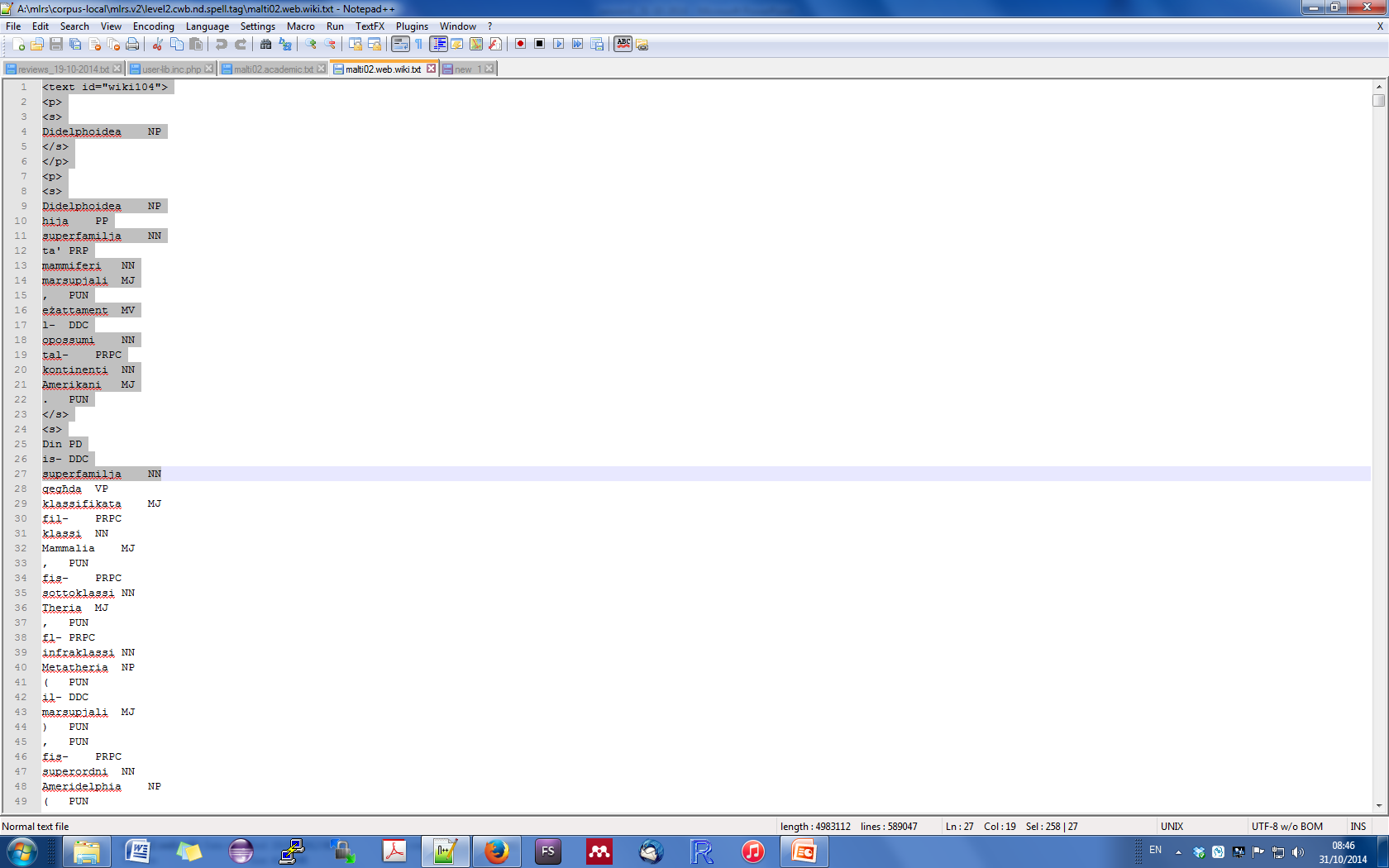 Underlying representation: CLEM
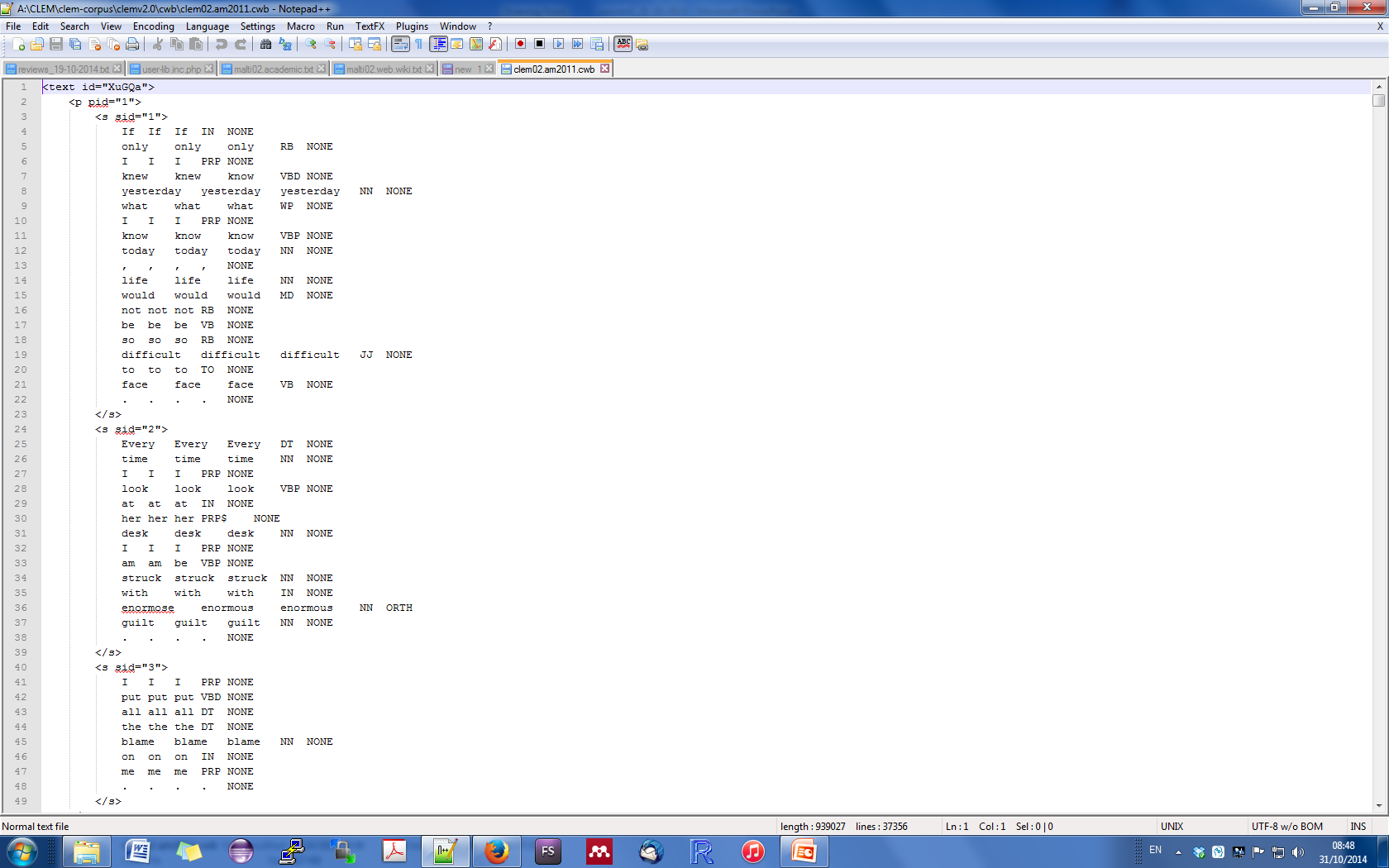 Underlying representation: BNC
Utterance tag + speaker ID attribute
<u who=D00011>
<s n=00011>
<event desc="radio on">

<w PNP><pause dur=34>You
<w VVD>got
<w TO0>ta 
<unclear>
<w NN1>Radio
<w CRD>Two 
<w PRP>with 
<w DT0>that <c PUN>.
</u>
Many other tags to mark non-linguistic phenomena...
Sentence tag within utterance
Non-verbal action during speech
Pauses marked with duration
Unclear, non-transcribed speech
Levels of linguistic annotation
part-of-speech (word-level)
lemmatisation (word-level)
parsing (phrase & sentence-level -- treebanks)
semantics (multi-level)
semantic relations between words and phrases
semantic features of words
discourse features (supra-sentence level)
phonetic transcription 
prosody
Searching
It is important to know what metadata is available in a corpus.
How it’s used
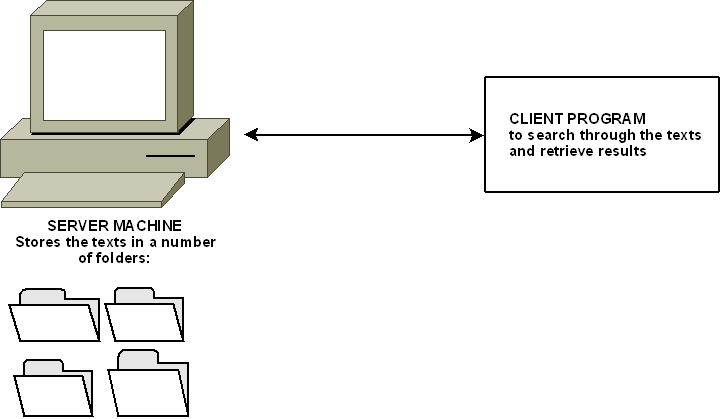 May be online or local
Tools
We will be using online interfaces to corpora:
MLRS (Maltese Language Resource Server)
Uses the Corpus Workbench and CQP
Different corpora available in English and Maltese

Other online interfaces:
SketchEngine (http://www.sketchengine.co.uk)
Corpora in several languages
Similar interface
Requires licence
Corpora @ BYU (http://corpus.byu.edu ) 
Different corpora (mostly English)	
Somewhat different search interface
Free

You also have access to a large corpus called the Web
Part 3
Part-of-speech tagging
Part of speech tagging
Purpose:
Label every token with information about its part of speech.

Requirements:
A tagset which lists all the relevant labels.
Part of speech tagsets
Tagging schemes can be very granular. Maltese example:
VV1SR: verb, main, 1st pers, sing, perf
imxejt – “I walked”
VA1SP: verb, aux, 1st pers, sing, past
kont miexi – “I was walking”
NNSM-PS1S: noun, common, sing, masc + poss. pronoun, sing, 1st pers 
missier-i – “my father”
How POS Taggers work
Start with a manually annotated portion of text (usually several thousand words).
	the/DET man/NN1 walked/VV

Extract a lexicon and some probabilities.
	Probability that a word is NN given that the previous word is DET.

Run the tagger on new data.
Challenges in POS tagging
Recall that the process is usually semi-automatic.

Granularity vs. correctness
the finer the distinctions, the greater the likelihood of error
manual correction is extremely time-consuming
Try it out
Maltese (MLRS POS Tagger):
http://metanet4u.research.um.edu.mt/tools.jsp

English (example from LingPipe):
http://alias-i.com/lingpipe/web/demo-pos.html
Words I: BNC and SkE
Part 3
Get online!
We’ll work with the British National Corpus first.

SketchEngine: http://www.sketchengine.co.uk
Username: lin3098
Password: pZxMmUaVTd
Use case 1: word frequencies
Construct a word list for the entire BNC
Rank-frequency distribution
Zipf’s law
Use case 2: KWIC Concordance
Case study: quiver: transitive or intransitive?
Basic search
Use the simple search interface to find word in context.
View frequency by text type
Analyse results.
Take a random sample (n = 100)	
View concordance
KIWC/sentence views
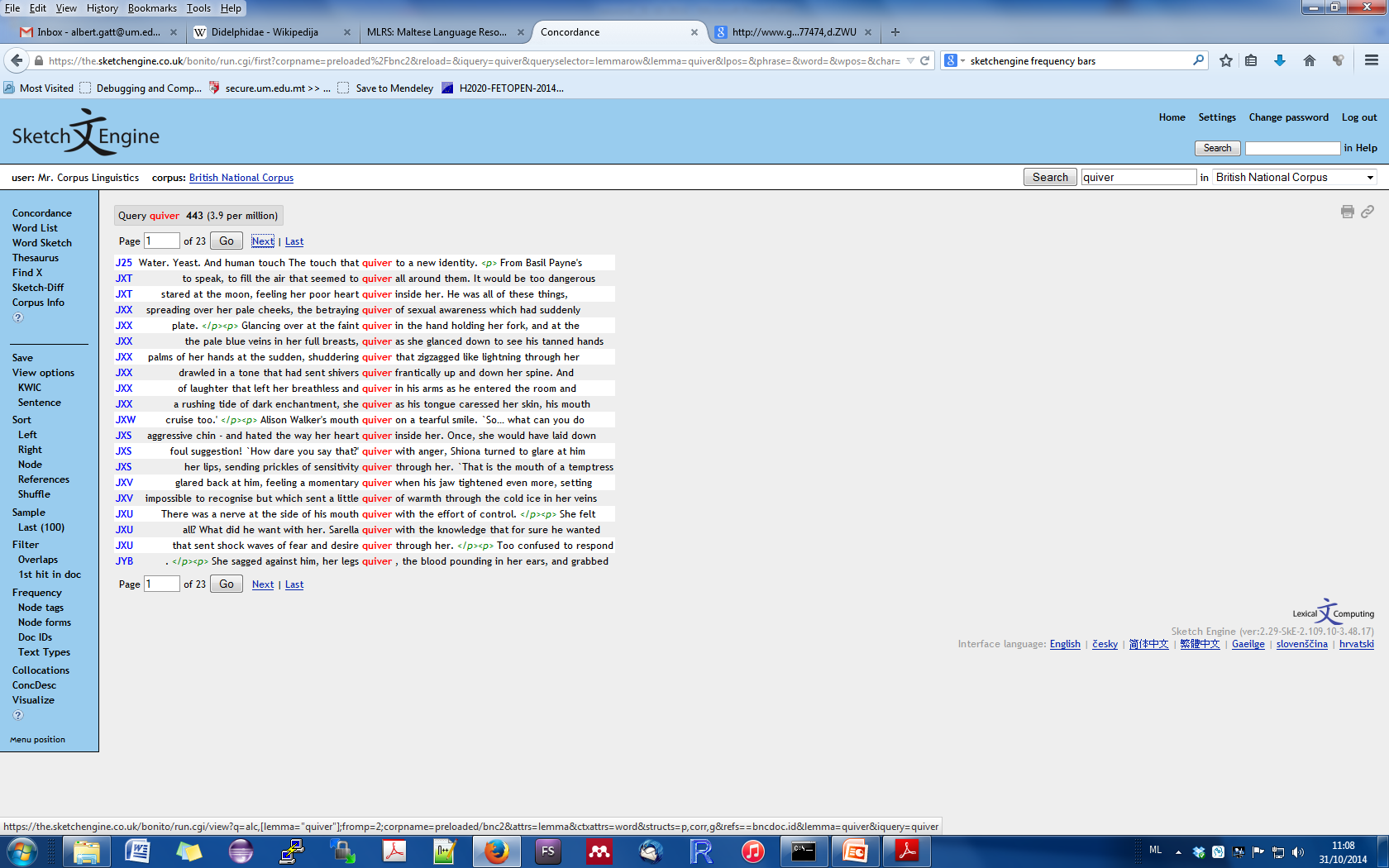 KIWC/sentence views
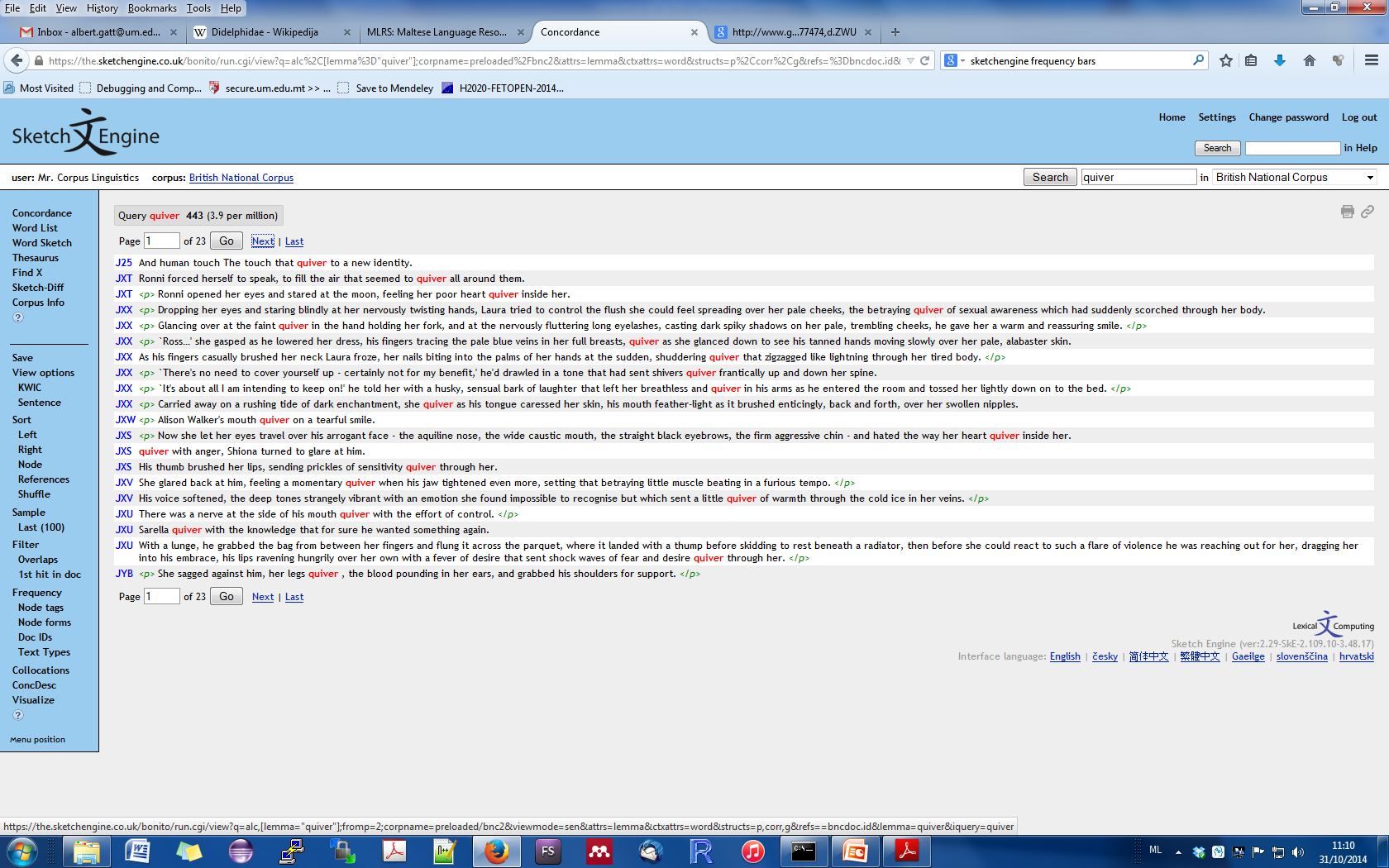 Frequency representation
Simple frequency:
Just the raw frequency of the word/phrase
Multilevel frequency distribution:
Cross-classification
Eg. frequency of word/phrase by document type
Relative frequency
Quiver: 100 times
Expectation: Since A is 50% and B is 50% of total, then quiver would be expected to occur 50% of the time in A and 50% of the time in B.
Quiver: 50 times
Quiver: 50 times
The distribution of quiver over the 2 subcorpora matches the distribution of the two subcorpora within the whole (50%)
Relative frequency in A = 100%
Relative frequency in B = 100%
Frequency by doc type
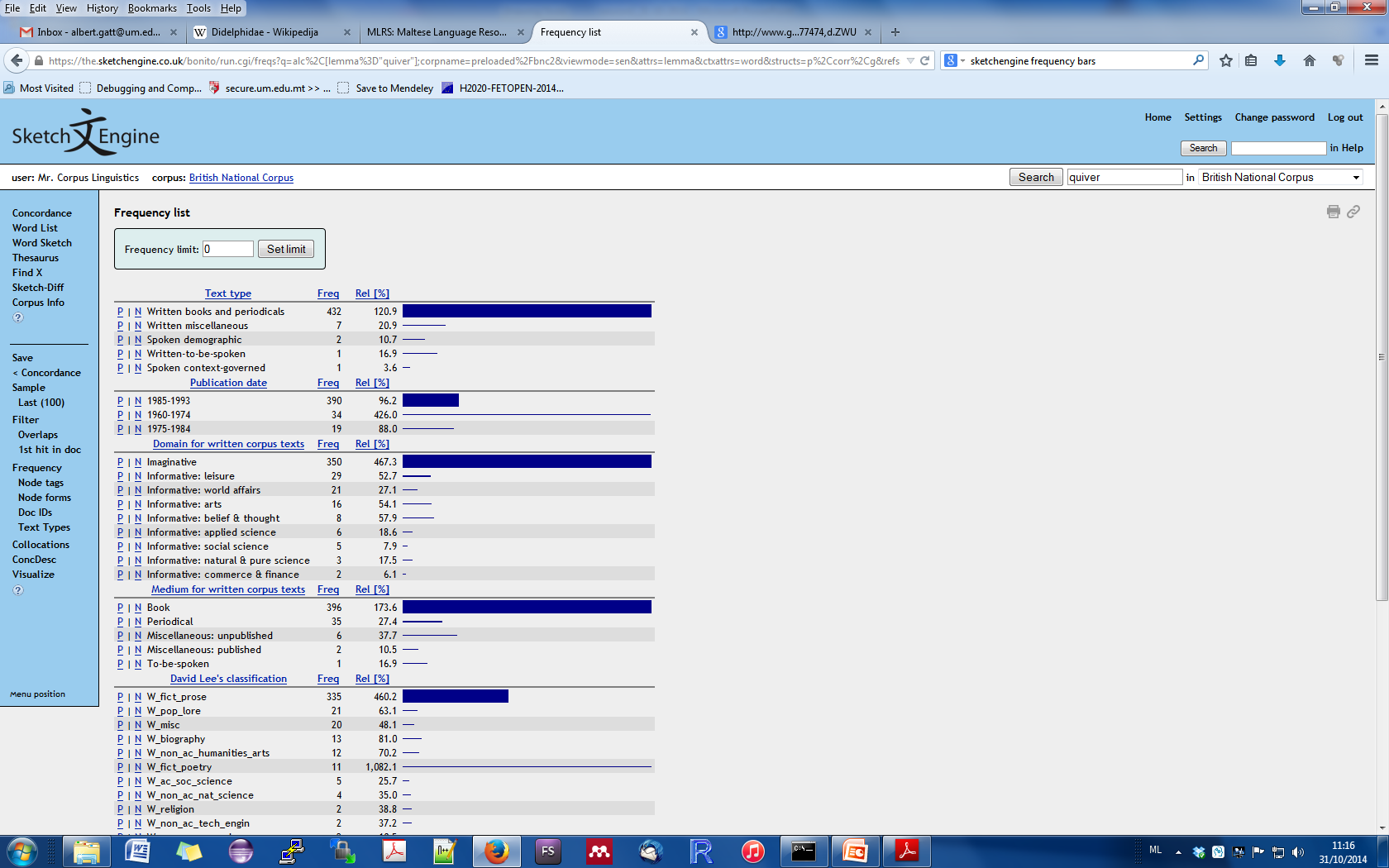 Thickness = raw frequency
Length = text type frequency
Relative frequency
Quiver: 100 times
Expectation: Since A is 50% and B is 50% of total, then quiver would be expected to occur 50% of the time in A and 50% of the time in B.
Quiver: 75 times
Quiver: 25 times
The distribution of quiver over the 2 subcorpora does not match the distribution of the two subcorpora within the whole (50%)
Relative frequency in A > 100%
Relative frequency in B < 100%
A better concordance
Slightly more informed
Search by lemma
Exploit POS information: quiver only as a verb
Look at frequencies of node + word to the right
Use case 3: big, large, great
A traditional dictionary (OED online):
large adj. of considerable or relatively great size, extent, or capacity 
big adj. of considerable size, physical power, or extent 
great adj. of an extent, amount, or intensity considerably above average 

Can collocational analysis give a better sense of the differences?
A motivating example
Consider phrases such as:
strong tea			? powerful tea
strong support		? powerful support
powerful drug		? strong drug

Traditional semantic theories have difficulty accounting for these patterns.
strong and powerful seem to be near-synonyms
do we claim they have different senses?
what is the crucial difference?
The empiricist view of meaning
Firth’s view (1957):
“You shall know a word by the company it keeps”

This is a contextual view of meaning, akin to that espoused by Wittgenstein (1953).

In the Firthian tradition, attention is paid to patterns that crop up with regularity in language.
Contrast symbolic/rationalist approaches, emphasising polysemy, componential analysis, etc.

Statistical work on collocations tends to follow this tradition.
Defining collocations
“Collocations … are statements of the habitual or customary places of [a] word.” (Firth 1957)

Characteristics/Expectations:
regular/frequently attested;
occur within a narrow window (span of few words);
not fully compositional;
non-substitutable;
non-modifiable
display category restrictions
Collocation analysis
The term collocation typically refers to some semantically interesting relationship between two (or more) words.
But the techniques we will look at are in fact generalisable. Can be used to quantify the “closeness” between any two words.
Get some data!
Run a concordance for big/large/great. 
You can control how wide your window is. Use the context option from the left menu.
We can restrict our search to the immediate right collocate which is a noun.
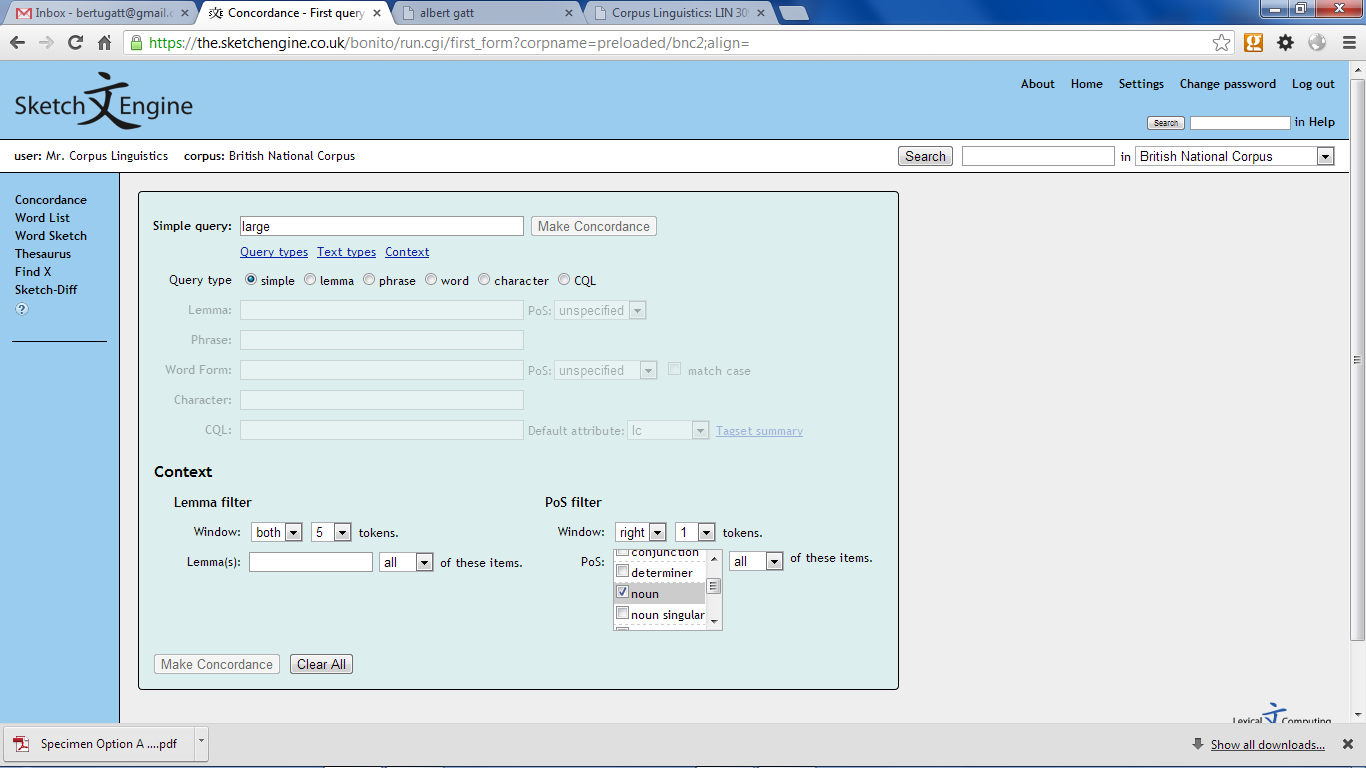 Get some data!
Make a note of:
The frequency of each adjective

For each adjective, generate the list of collocates by choosing the collocations option from the left menu.

Sort the collocates by frequency. Take note of:
The top 10 most frequent NOUN collocates.
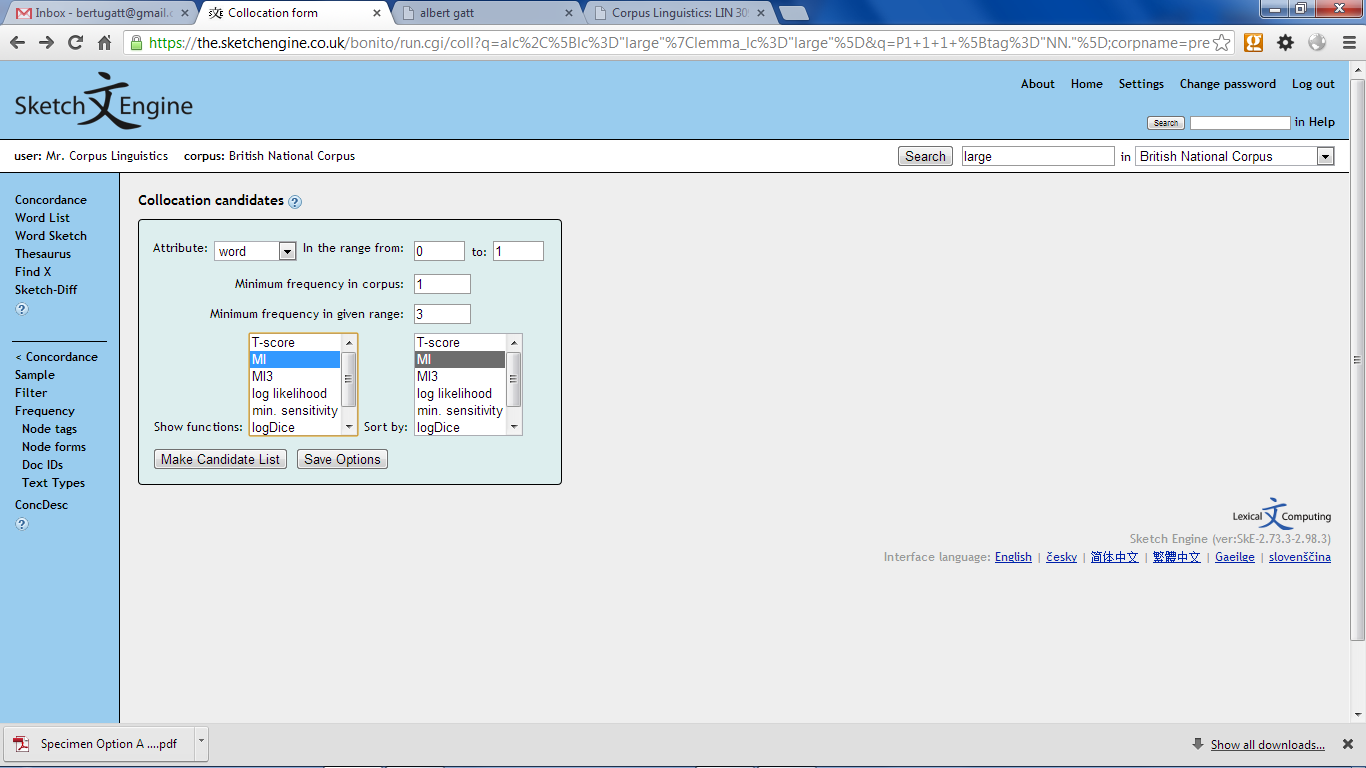 Measures of collocational strength
Statistical measures of collocational strength are based on the following notion:
If x and y are truly collocated then the likelihood of x and y cropping up together should be greater than the likelihood of x and y cropping up independently.
Case 1: x and y are independent
If this is true, the P(y|x) should be no larger than P(y)P(x)
Case 2: x and y are collocated
If this is true, the P(y|x) should be (significantly) larger than P(y)P(x)
Common measures: Mutual Info
A ratio that seeks to answer the question:
How much do I get to know about y
If I also know about x
(i.e. How much information about y is contained in x)

The relevant sense of information here:
Occurrence: does an occurrence of x also guarantee that y will occur?
Common measures: T-test
A ratio that seeks to answer the question:
If I make the assumption that x and y are related, does this differ statistically from the assumption that x and y are not related?
Example: is large number a collocation?
My corpus (ukWaC) contains 239,074,304 two-word sequences. 
I can answer the question above by counting how many of these sequences are the one I am interested in.
Common measures: T-test cont/d
Large and number are 
independent
Large and number are not 
independent (i.e. They are collocated)
Common measures: chi-square
A ratio that seeks to answer the question:
If I make the assumption that x and y are related, does this differ statistically from the assumption that x and y are not related?
I.e. Just like the t-test

Main difference:
The t-test works with probabilities
Chi-square is designed to work directly with frequencies.
Common measures: log likelihood
A ratio that seeks to answer the question:
What evidence do I have for the hypothesis that x and y are related, compared to the hypothesis that they are not?

(I won’t go into the maths)

Log likelihood is used more often than chi-square (and can be interpreted in much the same way).